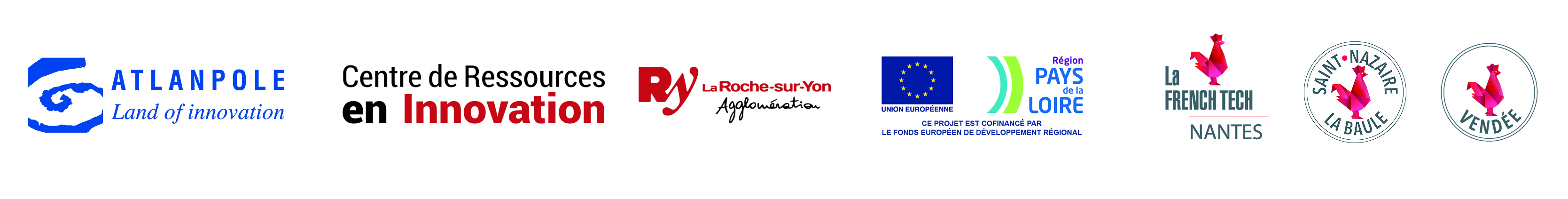 10 slides pour nous convaincre, allez à l’essentiel !
Nom du projet ou de l’entreprise
Nom du contact
Site web
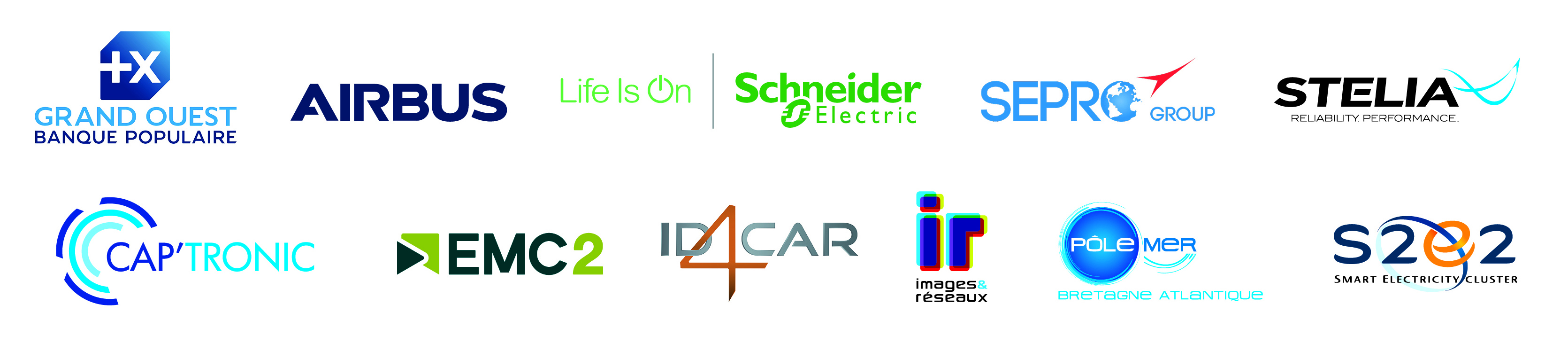 A noter : la pré-Sélection sera effectuée sur LA BASE DE CETTE PRESENTATION ECRITE. SOYEZ DONC assez PRECIS DANS VOS SLIDES.Si VOUS ETES PRE-SELECTIONNE POUR l’ORAL AVEC LE JURY, VOUS POURREZ RETRAVAILLER VOTRE Présentation AVEC DES SLIDES PLUS ALLEGES SI VOUS LE SOUHAITEZ POUR ACCOMPAGNER VOTRE PITCH,
LA MISSIONL’AMBITION
Quelle est la mission de votre (future) entreprise ?
Quelle est l’ambition à terme de votre projet ? Dans 5 ans, comment voyez-vous votre entreprise ?
Le constatle besoin
Quels sont les futurs utilisateurs de votre solution ?
En quoi répond-elle à leur problématique actuelle ?
Concurrence : décrivez les solutions existantes et expliquez en quoi elles ne répondent que partiellement aux problèmes ou besoins des clients
LA SOLUTION
Décrire votre innovation ou votre solution, ce qu’elle a d’unique et de nouveau
Décrivez le stade d’avancement actuel du développement de votre innovation ou de votre solution
L’EQUIPE
Présentez-vous ! Quelles ont été vos précédentes fonctions ?
Indiquez la composition de l’équipe ? Quelles sont les compétences et rôle de chacun ?
Niveau d’avancement de votre projet ? Avez-vous déjà créé votre entreprise? Avez-vous des premiers clients ? Avez-vous déjà obtenu des aides ou financements extérieurs ?
Apports financiers des fondateurs et répartition du capital entre les associés ?
LE MARCHE
Quels sont les différents types de clients visés ? (Particuliers, entreprises, associations …)
Indications sur la taille du marché si vous en avez ? (en unités, en CA)
Quelles sont les entreprises concurrentes ? Quel est le chiffre d’affaires de ces entreprises concurrentes ?
CREATION DE VALEUR
Combien pensez-vous facturer votre offre (donner si possible une décomposition du prix de vente envisagé) ?
Quelles sont les retombées économiques envisagées : Chiffre d’affaires et emplois créés sur les 3 premières années ?
CANDIDATER A
MANUFACTURING 
FACTORY ?
Quelles sont vos motivations à intégrer le programme de la Manufacturing Factory ?
Comment avez-vous entendu parler de la Manufacturing Factory ?
MERCI
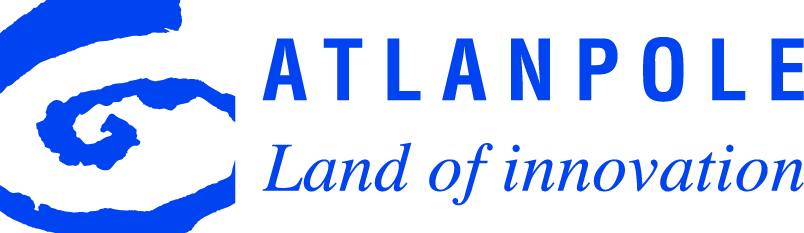 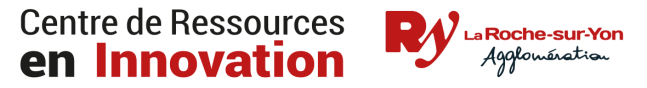